Generation 2 Platforms for Retailers: an important tool for integrating electric vehicles into our energy systems
Prof. Damien ERNST
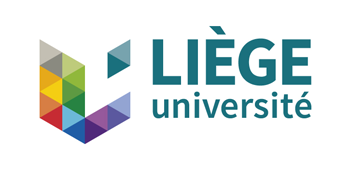 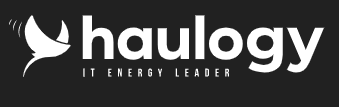 Retailers of electricity
Retailers are the bridge between the electricity markets and end consumers. 

Most retail electricity contracts are either fixed-price contracts or variable-price contracts. For variable-price contracts, the price per kwh is generally updated month by month, based on a weighted average of the prices observed on the spot market.

Very few retail contracts charge for electricity by multiplying the quantity consumed per market period with the spot price per market period (a dynamic price tariff).
The problems with existing contracts 	    (with a focus on EV users)
Most of the existing contracts do not offer incentives for charging electric vehicles (EVs) when energy on the spot market is cheap .

People who own an electric vehicle generally care about a sustainable future and are educated. They know that green electricity contracts are just “green washing”. They would like to have electricity contracts allowing them to better participate in energy transition. 

By offering virtually identical (“unsophisticated”) contracts, retailers mainly compete only on price. This leads to market consolidation, which in turn leads to less competition, and even less choice in terms of electricity contracts and higher prices.
The solution : Generation 2 platforms for retailers.
These allow consumers to have access to different electricity supply products, to design them according to their wishes and even to resell the excess electricity that they have purchased on different markets.

These products allow consumers to hedge against increases in energy prices, participate more actively in the energy transition and ensure the origin of their electricity.

They also offer several decision-support tools allowing consumers to make the right decisions when it comes to (i)  purchasing and selling electricity, (i) managing dynamically their consumption (ii) to investing in distributed production/storage.
The three constitutive elements of a G2PFR
The three constitutive elements which constitute a G2PFR (Generation 2 Platform For Retailers) are:
1. Electricity supply products;
2. Marketplaces;
3. Decision support tools.

Other elements - such as the user interface - also participate in the definition of a G2PFR but we are choosing to focus only on these three elements. By defining these elements the correct way, and combining them, it is possible to create new types of retail electricity contracts.
1. Electricity supply products
Three main types of product:

P1. Products not related to the consumption (e.g., calender product, PPA, etc. );
P2. Products related to consumption (e.g., 80% of the volume consumed for every market period is bought at a fixed price);
P3. Residual products (e.g., volumes not covered by P1 and P2 are charged at the imbalance or day-ahead price plus any associated fee).
2. Market place
Each electricity supply product participating in the definition of a G2PFR is associated with a marketplace. A marketplace is defined as that place where the consumer can obtain a specific supplied product.
 

Example for a PPA supply product: The marketplace could consist of a simple list of PPA contracts to which the consumer has access and a mechanism allowing them to select one of these PPAs (a one-sided market).
3. Decision support tools
There are three types of decision support tools:

T1. Tools to help with the purchase of market products;
T2. Tools for dynamic load management;
T3. Support tools for off-platform investments (e.g., a tool that gives recommendations about the optimal size of the PV installation and battery in which to  invest to minimize the energy bill).
Building a retail electricity contract using these 			three constitutive elements
Designing an electricity contract “amounts” to specifying the three main constitutive elements of G2PFR.

We will now, by way of example, define three new contracts for EV users that we call: 
The dynamic price EV contract;
The dynamic price EV contract with domestic PPA and smart charging;
The dynamic price contract for EVs with community energy exchange.
The dynamic price EV contract
Main description: The EV user pays for electricity at the day-ahead market price.  They are also given advice about when to charge their car and on possible investment opportunities in renewable energy and storage.  

1. Electricity supply products: 
	P1. Products not related to consumption: None;
	P2. Products related to consumption: The whole volume is bought at the day-ahead	market price plus a fee for the retailer;
	P3. Residual products: None.
2. Market places: 
	The consumers gets direct access to P2 by signing their contract.
3. Decision support tools: 
	T1. Tools to help purchase market products: None;
	T2. Tools for dynamic load management: An app that indicates after the clearing of the day-	ahead market the 24 price options for electricity for the next day; 
	T3. Support tools for off-platform investments. An email sent to the customers once per 	year with a report describing the different possibilities they would have for reducing their 	electricity bill by investing in PV and  batteries.
The dynamic-price EV contract with domestic PPA and smart charging
Main description: The EV user pays for their electricity at the day-ahead market price.  They also have access to domestic PPAs. When their EV is plugged in, it is charged in a smart way so as to minimize the CO2 emissions related to its electricity consumption. 

1. Electricity supply products: 
	P1. Products not related to the consumption: None;
	P2. Products related to energy consumption: Domestic PPAs;
	P3. Residual products: Residual is priced at the day-ahead market price plus a fee for the 	retailer.
2. Market places: 
	The consumer has access to a one-sided market to select the domestic PPAs they want to 	buy.
3. Decision support tools: 
	T1. Tools to help with the purchase of market products: A tool that advises the user about 	which PPAs they should buy to cover a high-percentage of its electricity with green energy;
	T2. Tools for dynamic load management: The G2PFR platform controls the charging of their 	EV to minimise their CO2 emissions;
	T3. Support tools for off-platform investments. None.
The dynamic-price contract for EVs with 		    community energy exchange
Main description: The EV is part of a community of consumers having an EV and/or PV panels. They buy/sell electricity to the community and their residual on the day-head market.  Their car is charged to minimise their electricity bill. 
1. Electricity supply products: 
	P1. Products not related to the consumption: None;
	P2. Products related to energy consumption: PV electricity sold/bought to/by the community. Volumes exchanged are computed according to a system of repartition keys, similar to those used in 	Renewable Energy Communities. Prices for the electricity bought are higher than the price of the 	electricity sold. Prices are fixed;
	P3. Residual products: Residual is priced at the day-ahead market price plus a fee for the 	retailer. 
2. Market places: 
The consumer has access to a list of communities they may want to join. Once they join a community, they will automatically benefit from the electricity product P2. Product P2 may change from one community to another.
3. Decision support tools: 
	T1. Tools to help to purchase market products: None;
	T2. Tools for dynamic load management: The G2PFR platform controls the charging of their EV to 	minimise their electricity bill;
	T3. Support tools for off-platform investments. None.
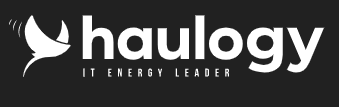 Haulogy is a software company that has developed a generic G2PFR.

It can accommodate a large class of electricity supply products, marketplaces and decision support tools that define retail electricity contracts.
With this platform, retailers can now easily design new electricity contracts to  meet the different needs of their customers (among others, electric vehicle (EV) owners) and improve their brand image.